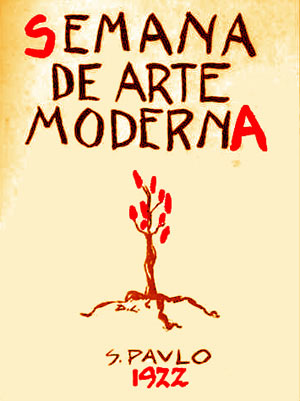 Prof. Florêncio Caldas
Principais características
A Semana de Arte Moderna foi realizada entre 11 e 18 de fevereiro de 1922 no Teatro Municipal de São Paulo.
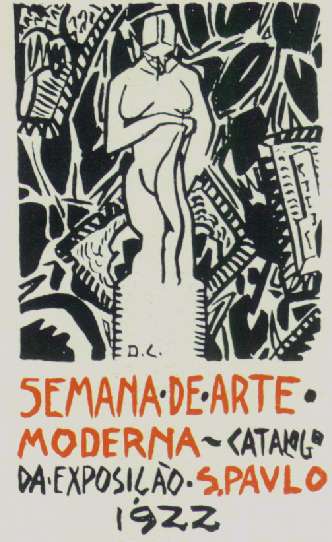 Principais características
Foram apresentadas novas correntes artísticas que se opunham ao estilo tradicional.
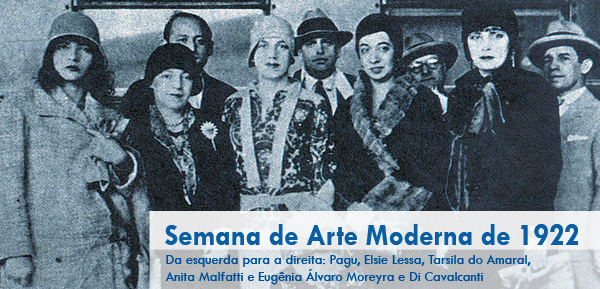 Principais características
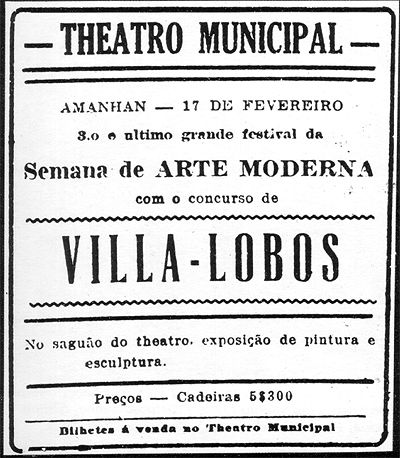 Os artistas buscavam temas nacionalistas procurando uma identidade própria.
ANTECEDENTES DA SEMANA DE ARTE MODERNA
1912 – CHEGADA DE OSWALD DE ANDRADE DA EUROPA
	
Oswald de Andrade retorna de sua primeira viagem à Europa trazendo consigo as ideias Cubistas e Futuristas. Impressionado com esses movimentos, escreve, em versos livres, o poema "Passeio de um tuberculoso, pela cidade, de bonde". A obra foi tão mal recebida pelo público que o autor a jogou fora. A ida de Oswald à Europa foi muito importante, pois conheceu a técnica do verso livre proposta por Paul Fort. Sentindo a necessidade de remodelar as artes brasileiras, ainda muito influenciadas pelo academicismo, Oswald afirmou:
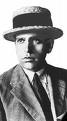 "Estamos atrasados cinquenta anos em cultura, chafurdados ainda em pleno Parnasianismo."
PUBLICAÇÃO DA REVISTA “ORPHEU”, QUE MARCA O INÍCIO DO MODERNISMO EM PORTUGAL.
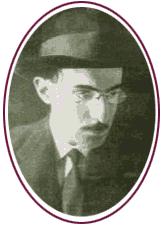 Paranoia ou mistificação
Monteiro Lobato – crítico de arte de O Estado de São Paulo
“Há duas espécies de artistas. Uma composta dos que veem normalmente as coisas (...). A outra espécie é formada pelos que veem anormalmente a natureza e interpretam-na à luz de teorias efêmeras, sob a sugestão estrábica de escolas rebeldes, surgidas cá e lá como furúnculos da cultura excessiva. (...) Embora eles se deem como novos, precursores de uma arte a vir, nada é mais velho do que a arte anormal ou teratológica: nasceu com a paranoia e a mistificação. (...) Essas considerações são provocadas pela exposição da srª. Malfatti onde se notam acentuadíssimas tendências para uma atitude estética forçada no sentido das extravagâncias de Picasso e companhia.”
Principais Objetivos
Acertar os ponteiros das expressões artísticas com a modernidade da época;
Romper com os padrões clássicos;
Apresentar correntes artísticas (futurismo, dada, expressionismo, surrealismo e cubismo);
Buscar o antropofagismo (na arte, absorver as influências estrangeiras e recriá-las com elementos da cultura nacional);
Criar uma arte puramente brasileira.
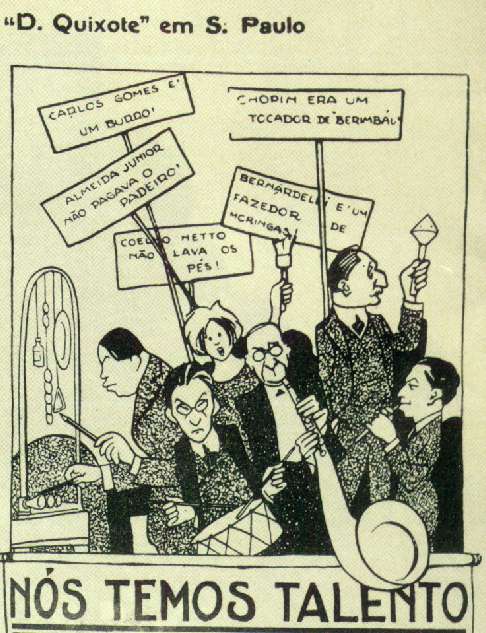 “Nós não sabíamos o que queríamos, mas sabíamos o que não queríamos”.

Mário de Andrade
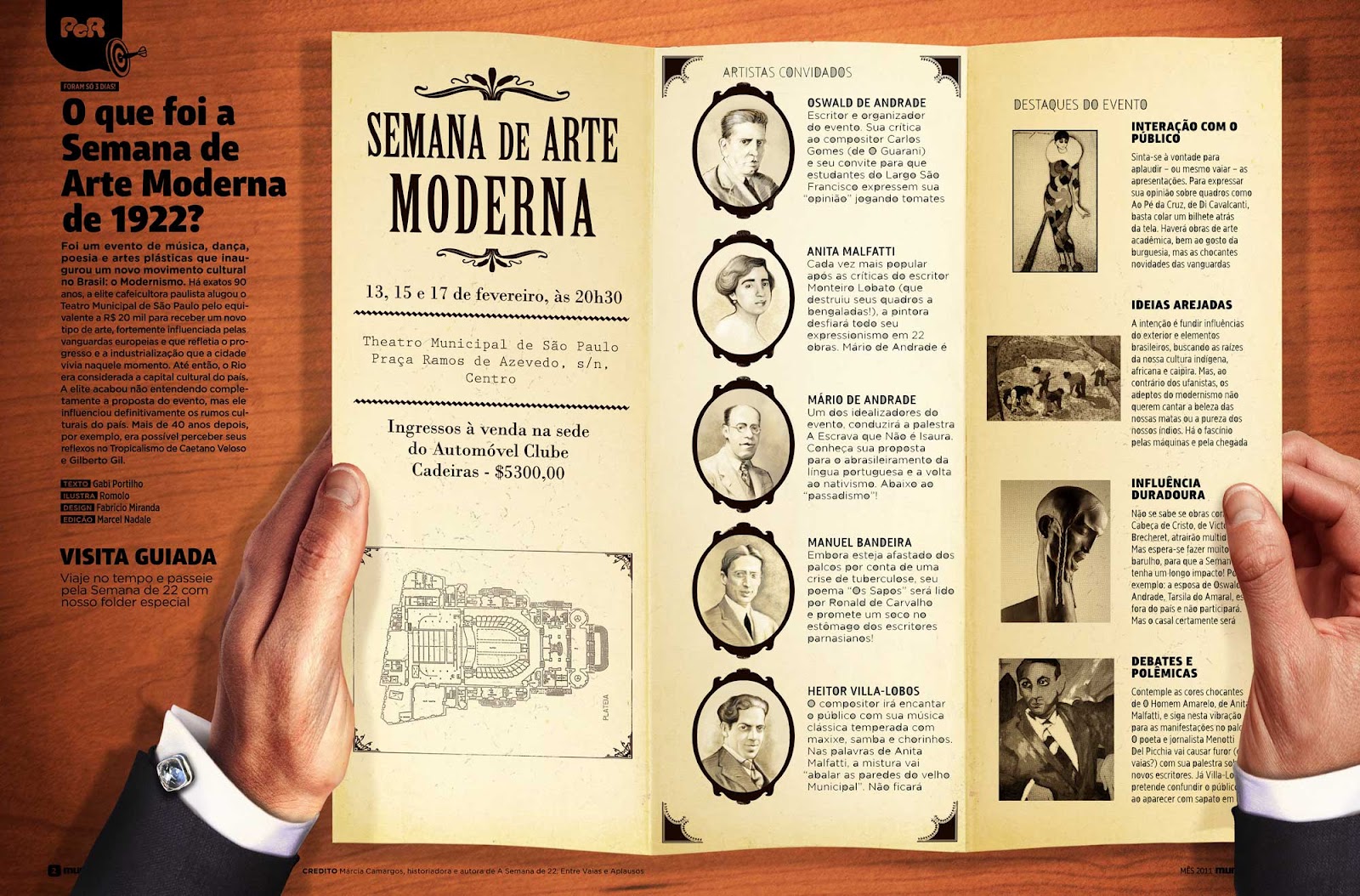 Página ilustrando um convite para a semana de arte moderna de 1922, para a revista Mundo Estranho, editora Abril, 2013. Pintura digital e ilustração a mão livre no Photoshop com montagem fotográfica.
Idealizadores
Anita Malfatti;
Di Cavalcanti;
Lasar Segall;
Tarsila do Amaral;
Manuel Bandeira;
Oswald de Andrade;
Ismael Nery;
Mario de Andrade;
Heitor Vila-Lobos.
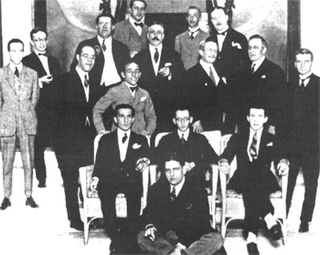 Principais nomes do modernismo brasileiro
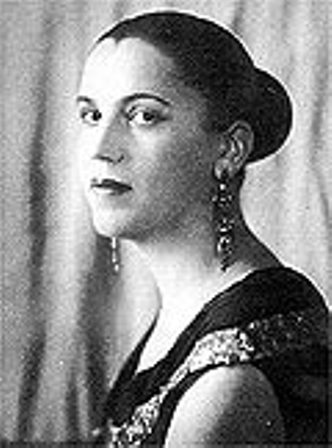 Tarsila do Amaral
          Artes plásticas
Tarsila do Amaral - Abaporu
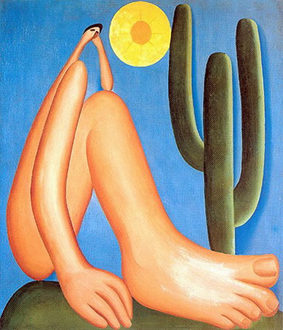 Tarsila do Amaral - Operários
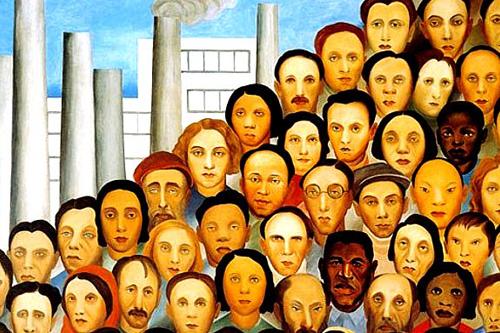 Tarsila do Amaral - Antropofagia
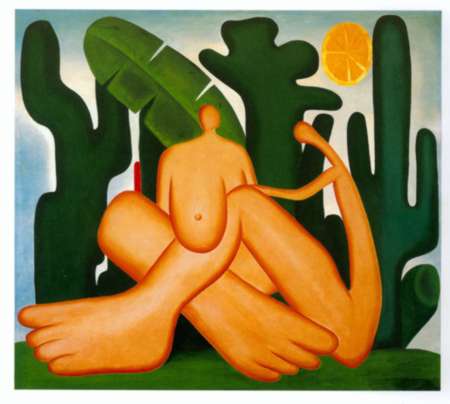 Tarsila do Amaral – A Negra
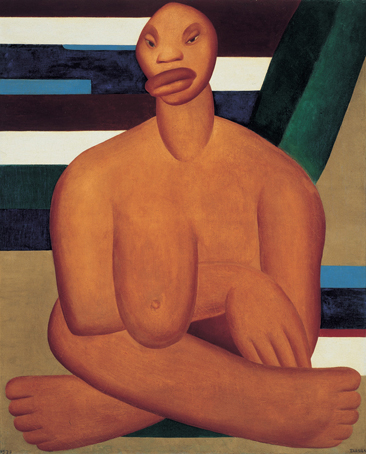 Principais nomes do modernismo brasileiro
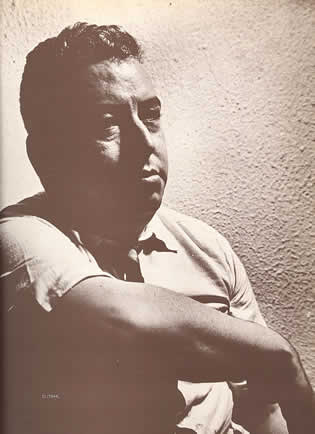 Di Cavalcanti
        Artes plásticas
Di Cavalcanti - Mulata
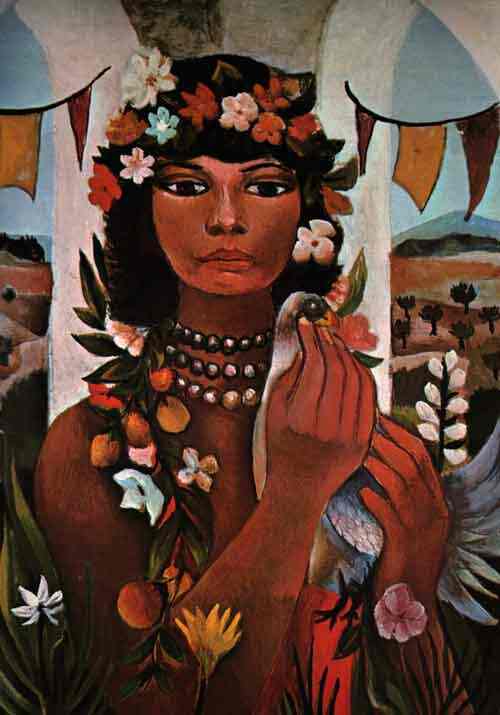 Di Cavalcanti – Baile Popular
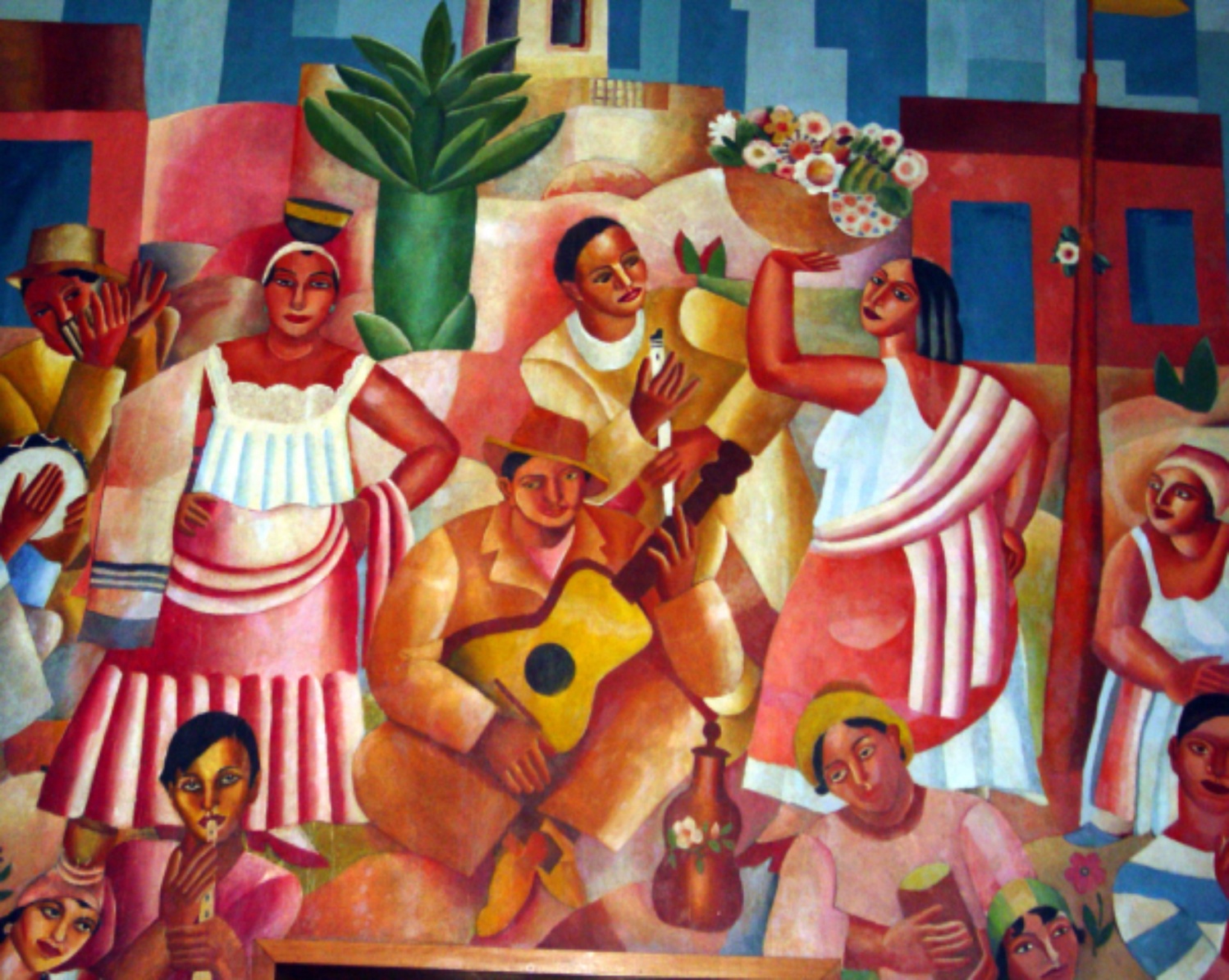 Di Cavalcanti – Nascimento de Vênus
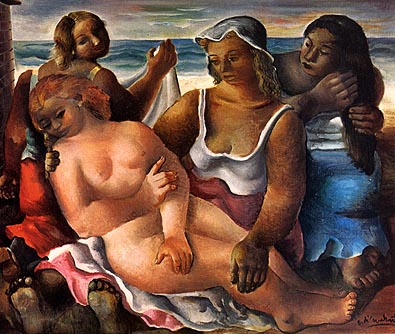 Principais nomes do modernismo brasileiro
Anita Malfatti
        Artes plásticas
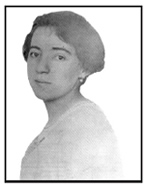 Anita Malfatti – A Estudante
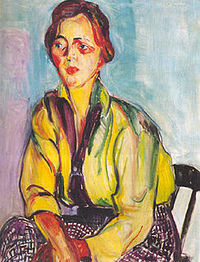 Anita Malfatti – Torso/Ritmo
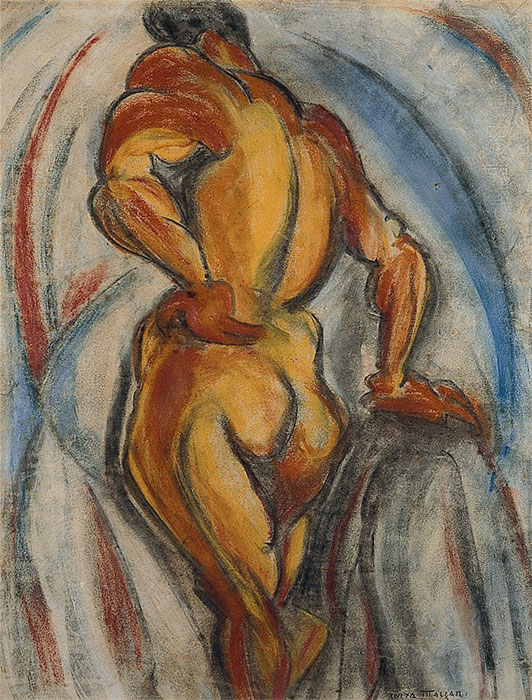 Anita Malfatti – Nu Cubista
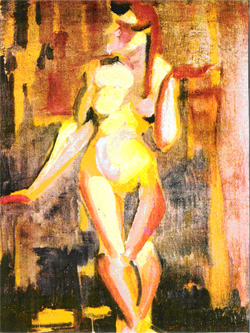 Anita Malfatti – O Farol
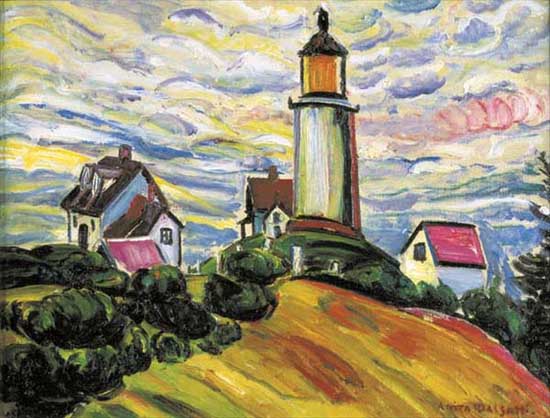 Principais nomes do modernismo brasileiro
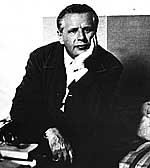 Lasar Segal
      Artes plásticas
Lasar Segal – Família Judia
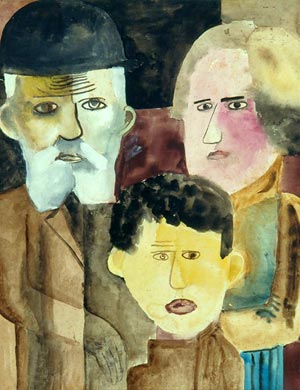 Lasar Segal – Mercadores
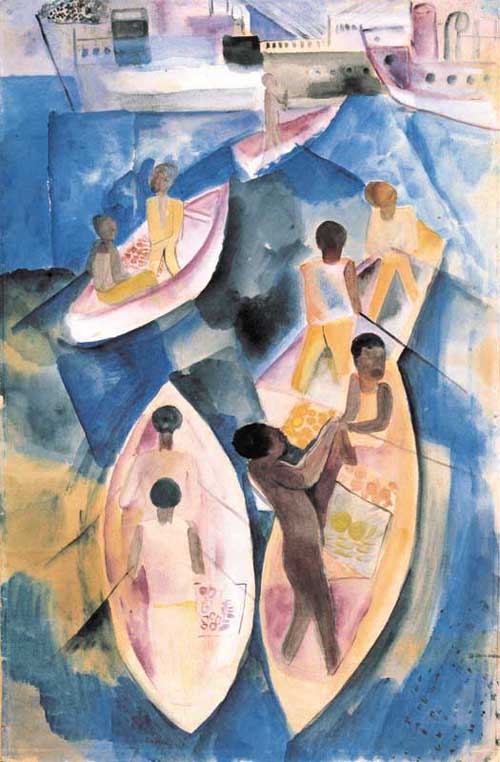 Lasar Segal –
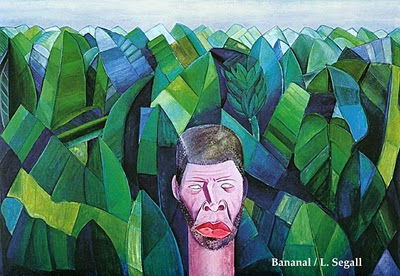 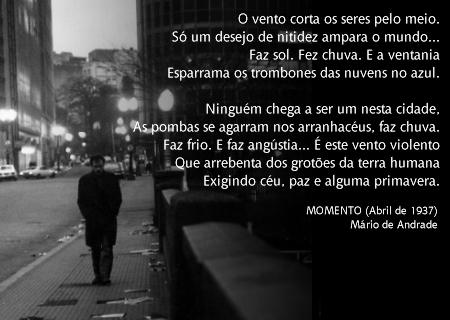